ЧТЕНИЕ
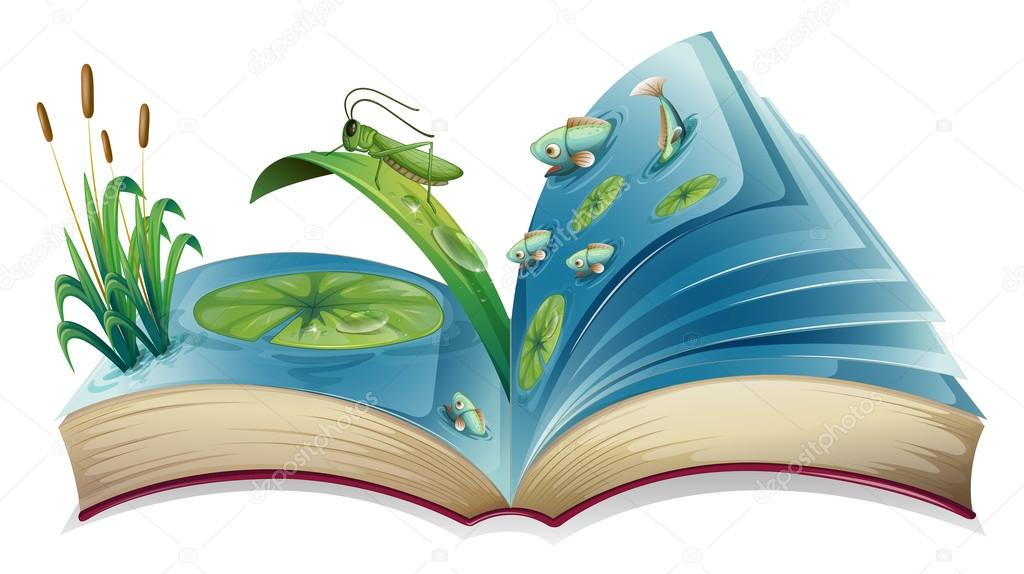 ЧИТАЕМ ПО ОЧЕРЕДИ
Наступила осень. С деревьев опадают желтые листья.
ЛИЛЯ
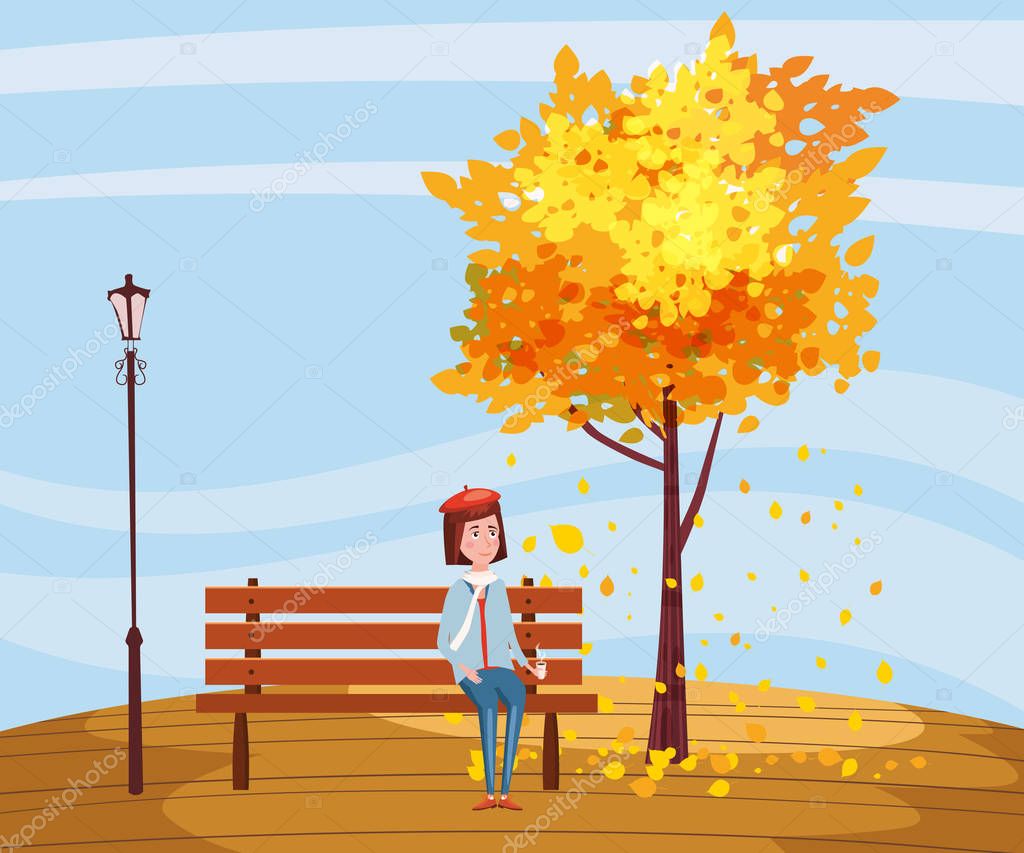 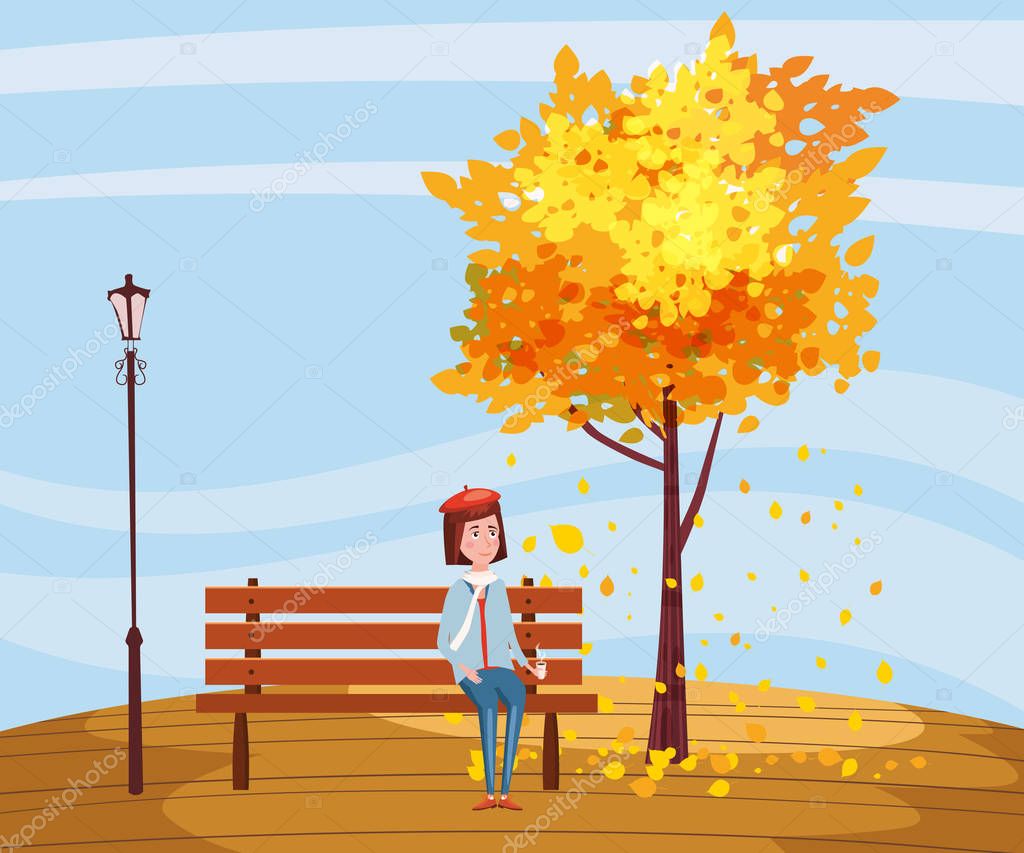 ЛИЛЯ
На улице стало холодно. Часто идет дождь. Люди тепло одеваются.
СВЕТА
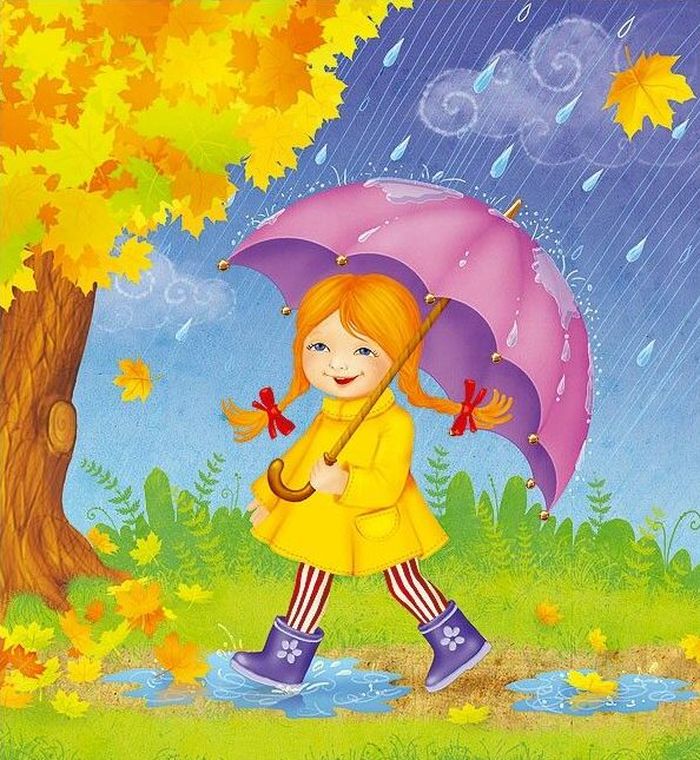 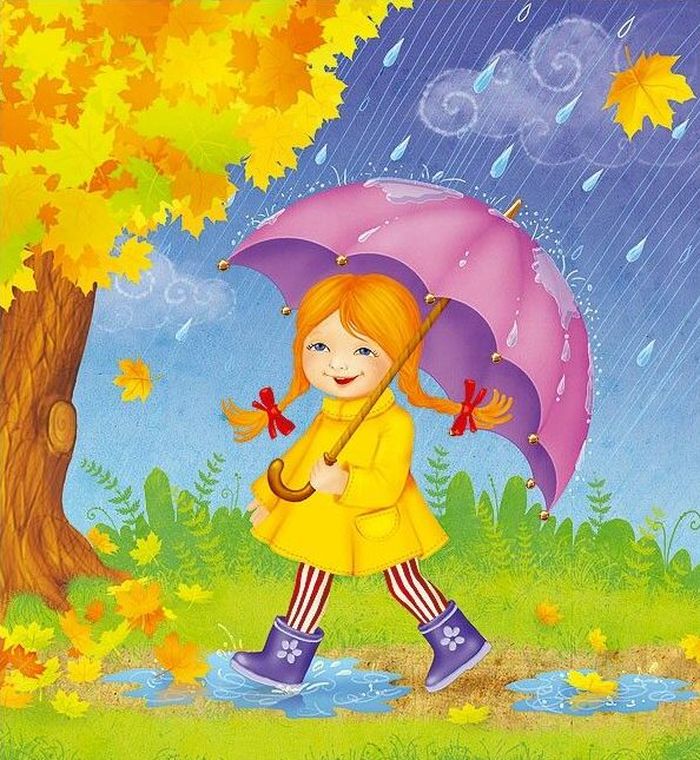 СВЕТА
НАСТЯ
В осени 3 месяца. Сентябрь, октябрь, ноябрь.
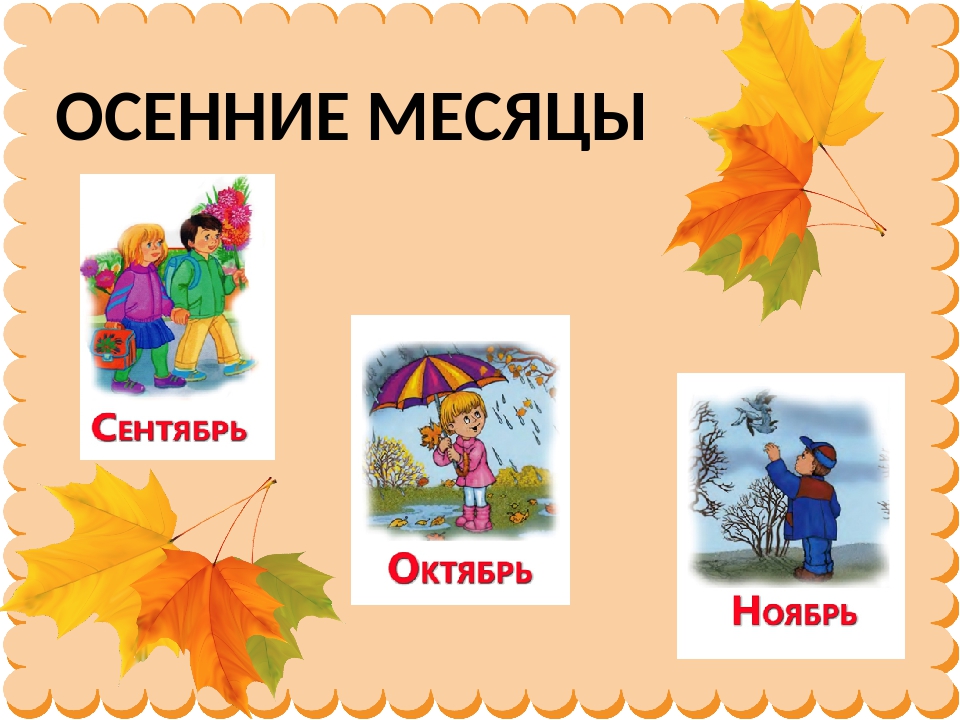 НАСТЯ
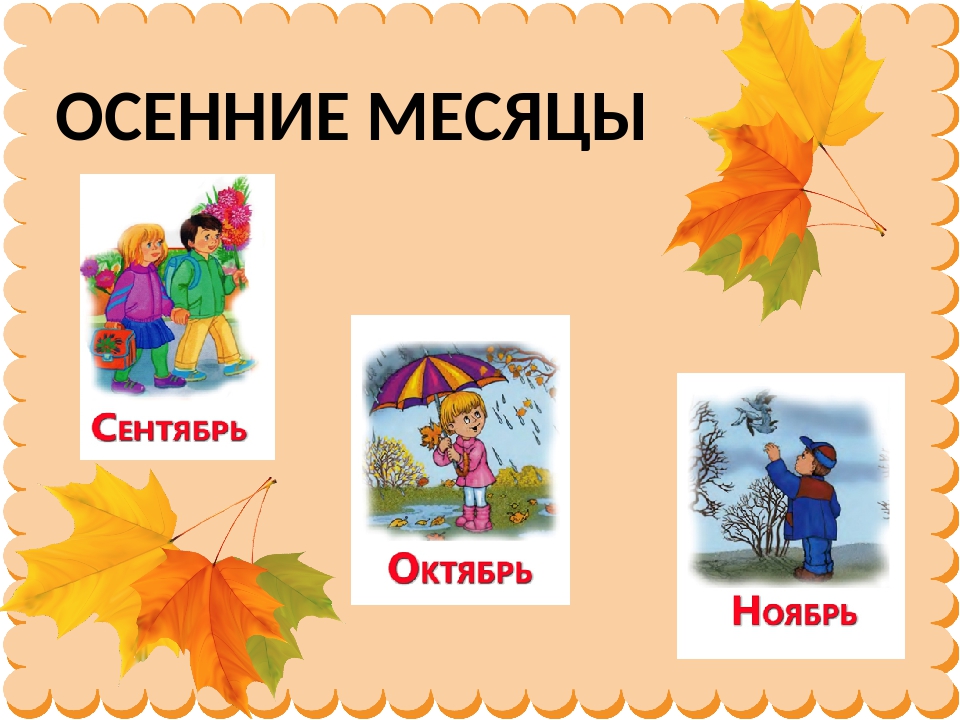 КСЮША